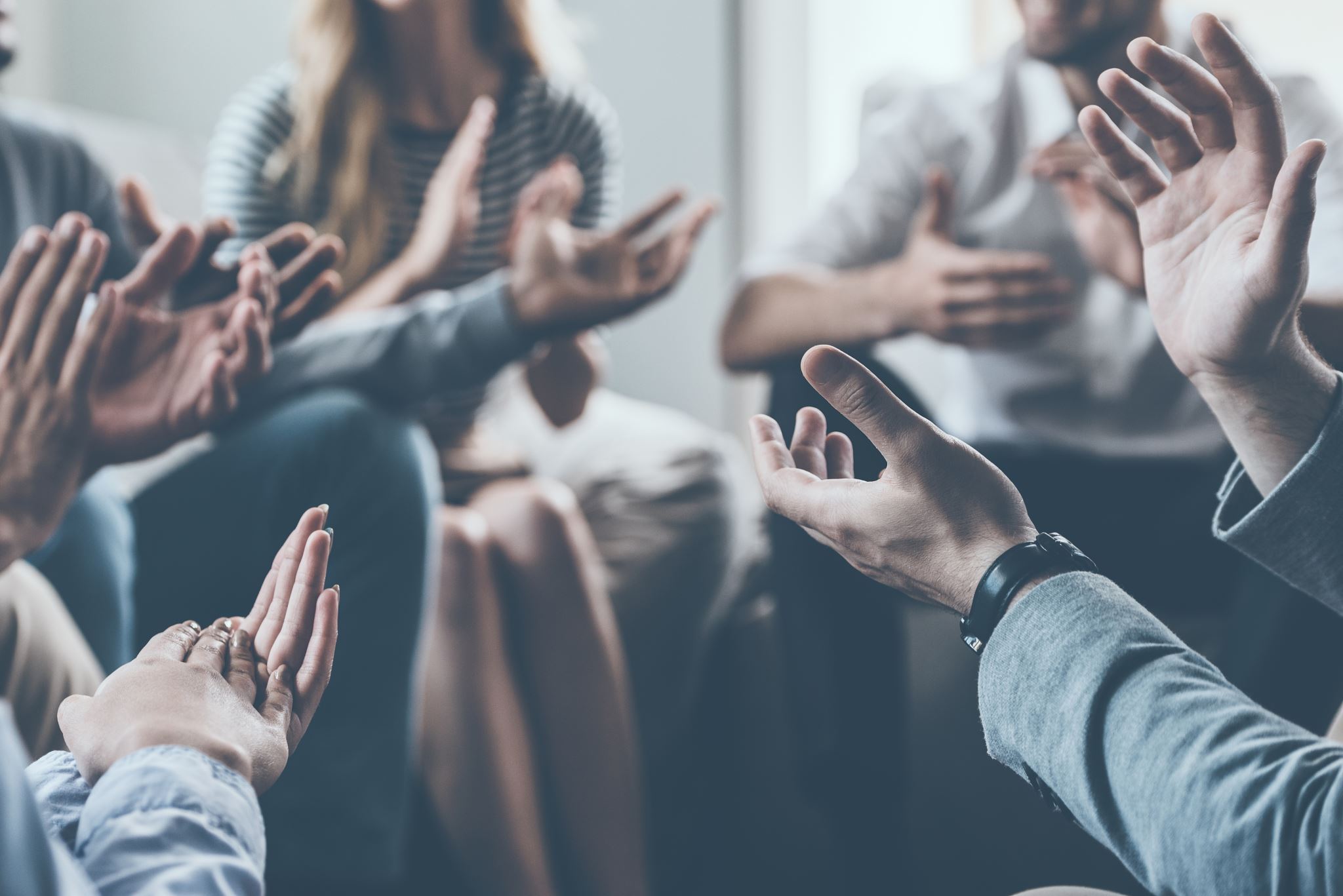 La loi sur la protection des personnes dont l’état mental présente un danger pour elles-mêmes ou pour autrui (LPP)
Fiche 4- L’intervention à caractère social et les lois (pp. 40 à 49)
Objet de la loi
Il s’agit d’une loi d’exception qui permet, en l’absence de consentement d’une personne en situation de danger grave d’être contrainte  à une mise sous garde préventive ou à subir une évaluation psychiatrique.
Complémentarité CcQ et LPP
Cette loi apporte un complément aux articles 26 à 30 du Code civil, articles qui encadrent les mises sous garde en établissement et les évaluations psychiatriques.
Mieux connu sous l’appellation P-38
Les personnes visées
Uniquement lorsque l’état mental fait en sorte que la personne représente un danger pour elle-même ou les autres.
Loi d’exception: dernier recours
La personne est mise sous garde dans un CH sans son consentement
LSSSS la majorité du temps
Problèmes de santé mentale versus état mental dangereux
État mental: état d’esprit d’une personne qui fluctue dans le temps, influencé par ses émotions, croyances et cultures.
Maladie mentale: dérèglement significatif de la cognition, émotions et comportements, causant une détresse marquée. Pas systématique que la personne aura un état mental dangereux.
État mental dangereux: ensemble de comportements menaçant sur soi ou autrui, passagers ou de longue durée, dont les conséquences peuvent être graves.

On n’a pas besoin d’avoir  un trouble de santé mentale diagnostiqué pour être dans un état mental dangereux.
Voir tableau 4.1 (page 41) pour des exemples.
Conditions d’application
1) présence de danger grave (état mental dangereux)
Degré le plus grave: suicide ou homicide 
2) non-consentement à recevoir des soins
Personne consent = LSSSS


Les 2 critères sont présents = mises sous garde en CHPSY
La mise sous garde
Requête au tribunal versus une Ordonnance de soins
Souvent main dans la main, mais deux entités différentes

Requête: famille, entourage complète un formulaire avec l’aide d’un OC spécialisé (p. ex. La Boussole) et l’envoie au TAQ qui après analyse, envoi une requête au service de police qui va chercher la personne pour l’amener au CH sous la garde provisoire

Ordonnance de soins: Intervenants du CH complètent une demande au TAQ qui justifie de contraindre une personne à un traitement médicale (médication).
Dangerosité versus dérangerosité
Dérangerosité: dérangeant, mais non dangereux


Exemples….

Relève de la LSSSS
Plainte?
Respect des droits des usagers: malgré la perte du consentement d’autres droits demeurent (être informé, traiter avec courtoisie, droit de refuser ou consentir à prendre de la médication, etc.

Le droit de recours existe et s’adresse principalement au TAQ.
On peut aussi utiliser les mêmes ressources que sous la LSSSS (Commissaires aux plaintes, être accompagné par le CAAP, protecteur du citoyen)
En résumé
N’importe qui peut se retrouver sous la LPP si son état mental s’avère dangereux pour soi ou autrui;
Des services préventifs et de soutien sous la LSSSS est à prioriser dans la majorité des cas
Autant que possible, avoir le consentement de la personne pour l’accompagner, sinon la LPP est là pour la protéger malgré elle.